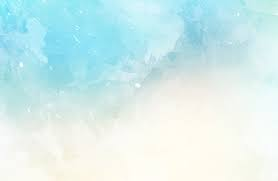 به نام خداوند  بخشنده ی مهربان
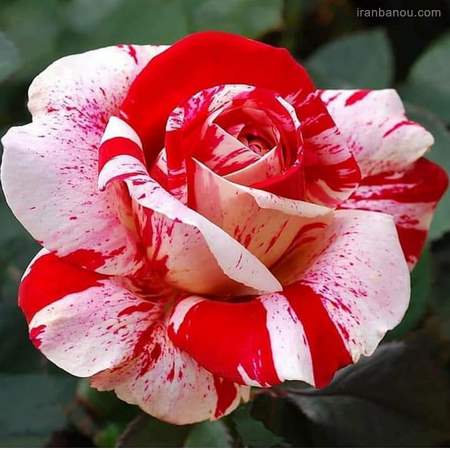 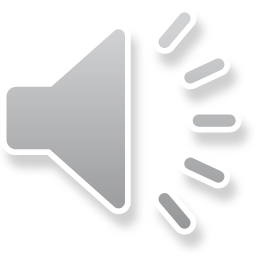 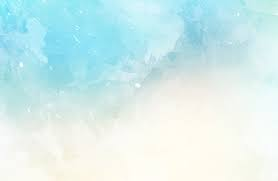 فوبیای حیوانات

الیانا دهقان پور, دنیا شکوهی نیا, مبینا اکبری

            کلاس هفتم چهار

        سرکار خانم بلوک آذری
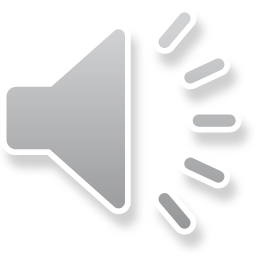 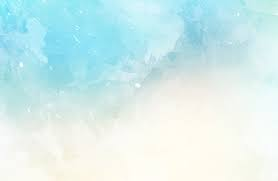 فوبیا:
فوبیا ترس بیش از حد ناتوان کننده از یک جسم مکان ,موقعیت, احساس یا حیوان است شدت فوبیا بسیار بیش تر از ترس است
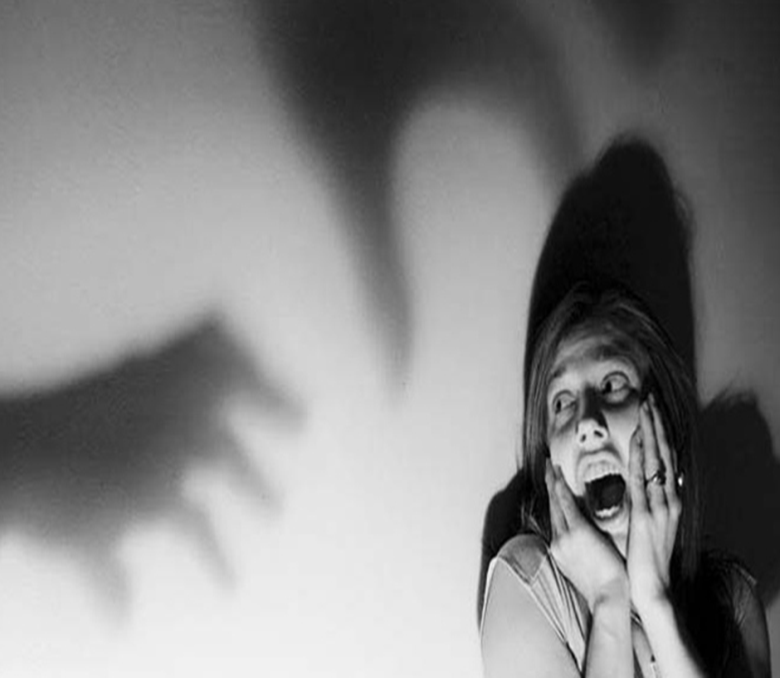 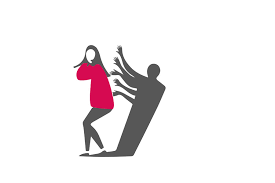 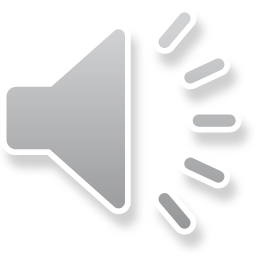 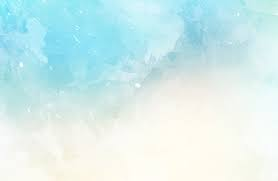 انواع فوبیا :
به طور کلی انواع فوبیا را می توان به سه دسته تقسیم کرد
1-فوبیاهای خاص :
شامل ترس غیرمنطقی و نامعقول ازیک موضوع یا موقعیت خاص است که فوبیا های خاص بسیار شایع هستند و معمولا از دوران کودکی یا نوجوانی آغاز می شوند و حدوداً 50 درصد آن ها هم ظرف مدت پنج سال خود به خود بر طرف می شونداصولاً پنج نوع فوبیای خاص وجود دارد
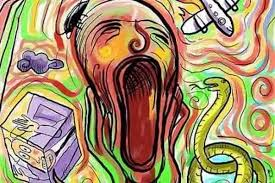 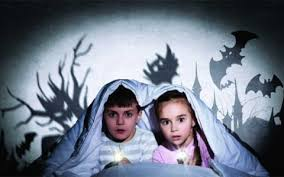 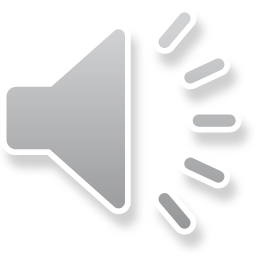 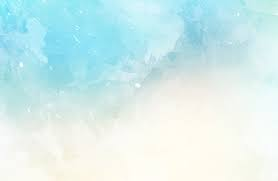 انواع فوبیای خاص:
هراس از حیوانات : 
ترس شدیدی که دلیلش یک حیوان یا یک حشره باشد مانند ترس از مار، عنکبوت، سگ و....
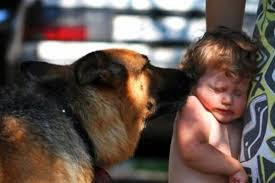 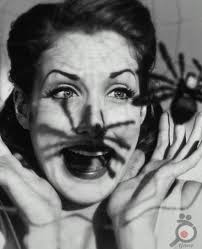 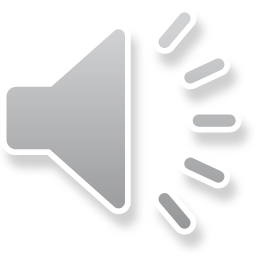 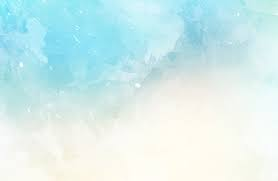 هراس از عوامل طبیعی : 
ترس شدیدی که دلیلش عاملی در طبیعت باشد 
همچون ترس از توفان،ترس از آب،ترس از تاریکی و....
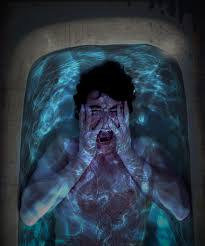 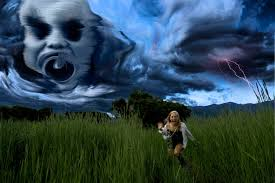 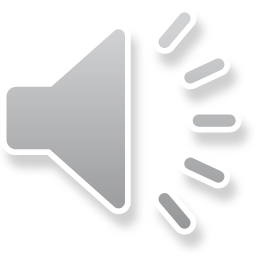 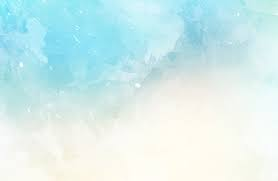 هراس از زخم،تزریق،خون :
 ترس شدیدی که با دیدن زخم و خون و .... به وجود می ید
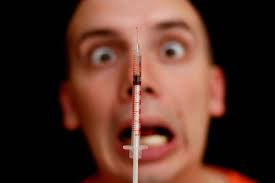 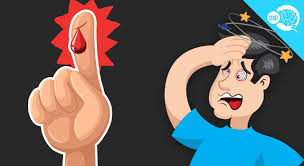 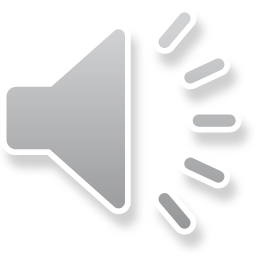 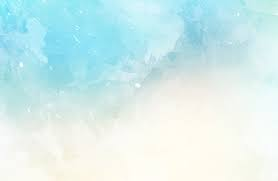 هراس از موقعیتی: 
ترس شدیدی که با قرار گرفتن در یک موقعیت خاص ایجاد می شود 
مانند ترس از آسانسور،ترس از مکان های بسته ترس از دندانپزشکی و....
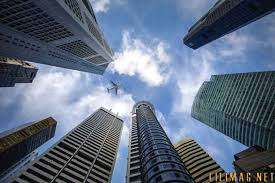 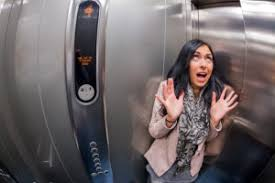 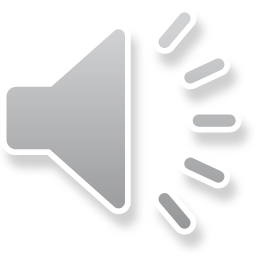 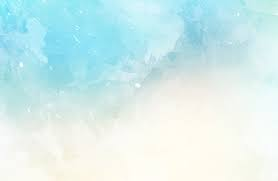 هراس های دیگر: 
شامل هراس هایی است که در هیچکدام از گروه های دیگر جای ندارند 
مانند ترس از مرگ،خفگی ، بیماری و...
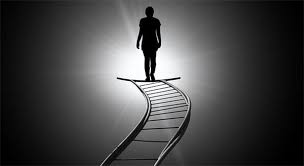 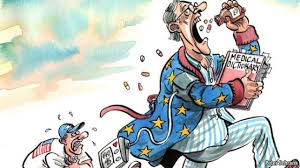 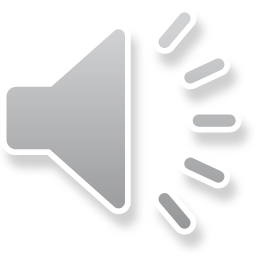 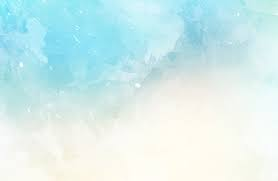 جمع هراسی :
جمع هراسی ترس توان کاه و فلج کننده از موقعیت های اجتماعی است
هراس از صحبت کردن در جمع شایع ترین نوع آن است
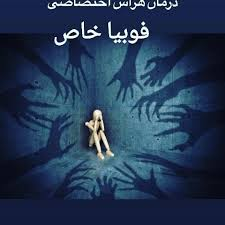 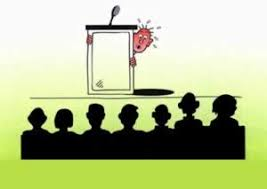 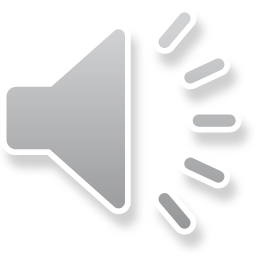 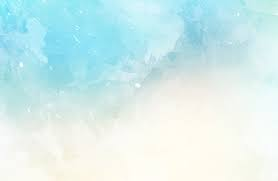 هراس از مکان های باز :
 ترس بیمار گونه از مکان های عمومی و مکان های باز است چنین افرادی چنین افرادی از بودن درمکان های شلوق پرجمعیت هراس دارند
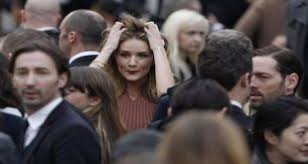 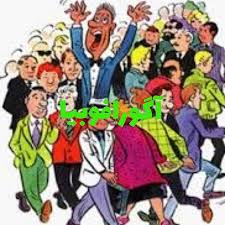 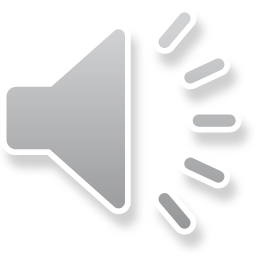 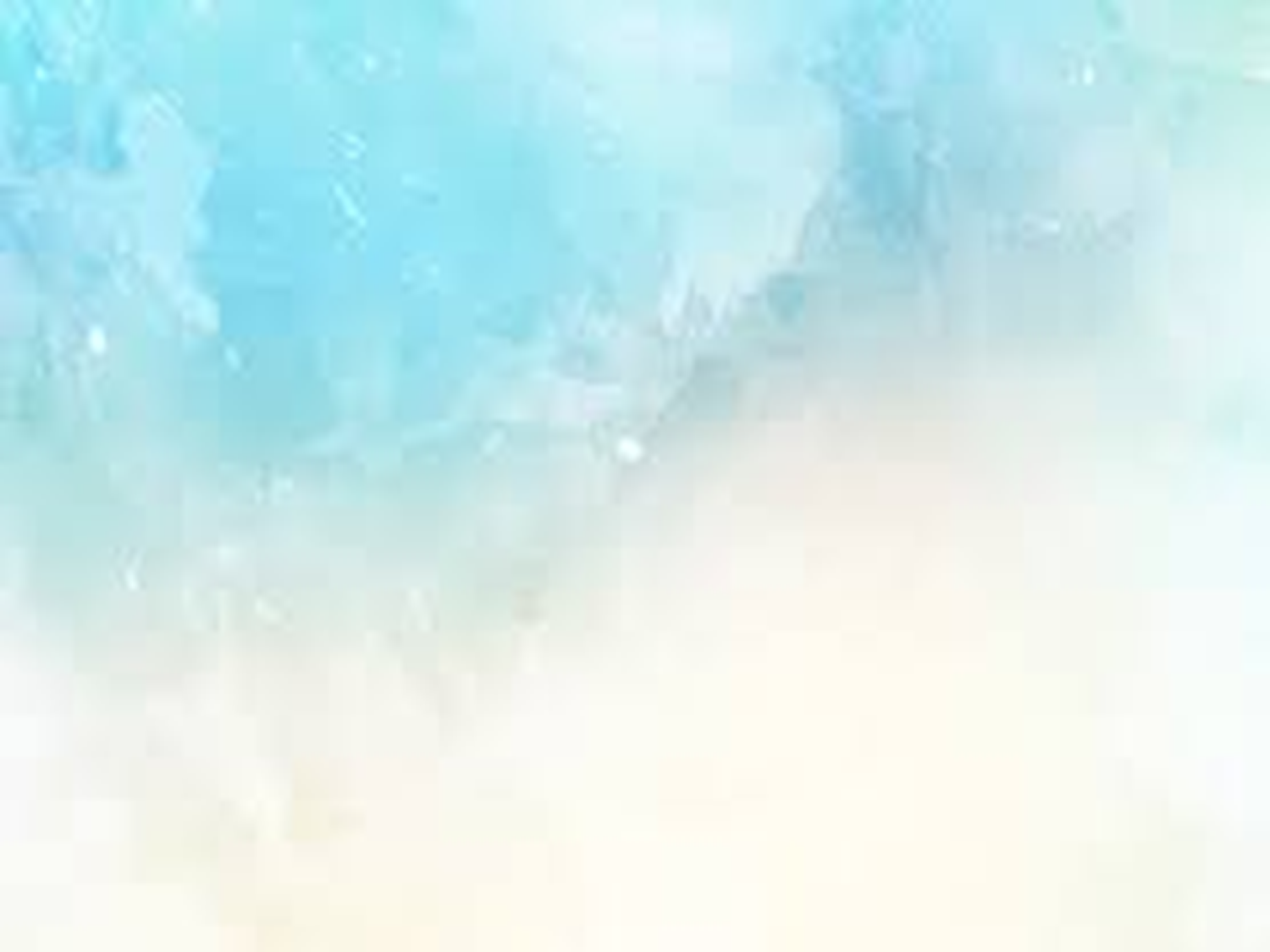 فوبیای حیوانات
فوبیای حیوانات یا «زوفوبیا»   طبقه ای از هراس های خاص است هراس از حیوانات یکی از شایع ترین بیماری های روانگردان در کودکان است











 هراس از حیوانات می تواند باعث ایجاد اختلال در زندگی روزمره ،اختلال در عبور و مرور به صورت پیاده و حضور در طبیعت شود
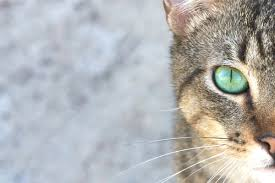 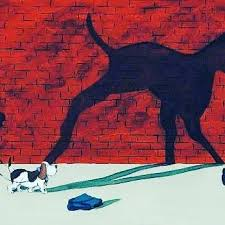 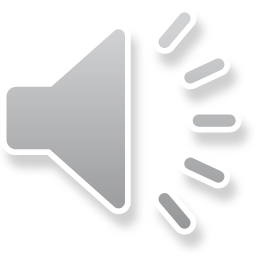 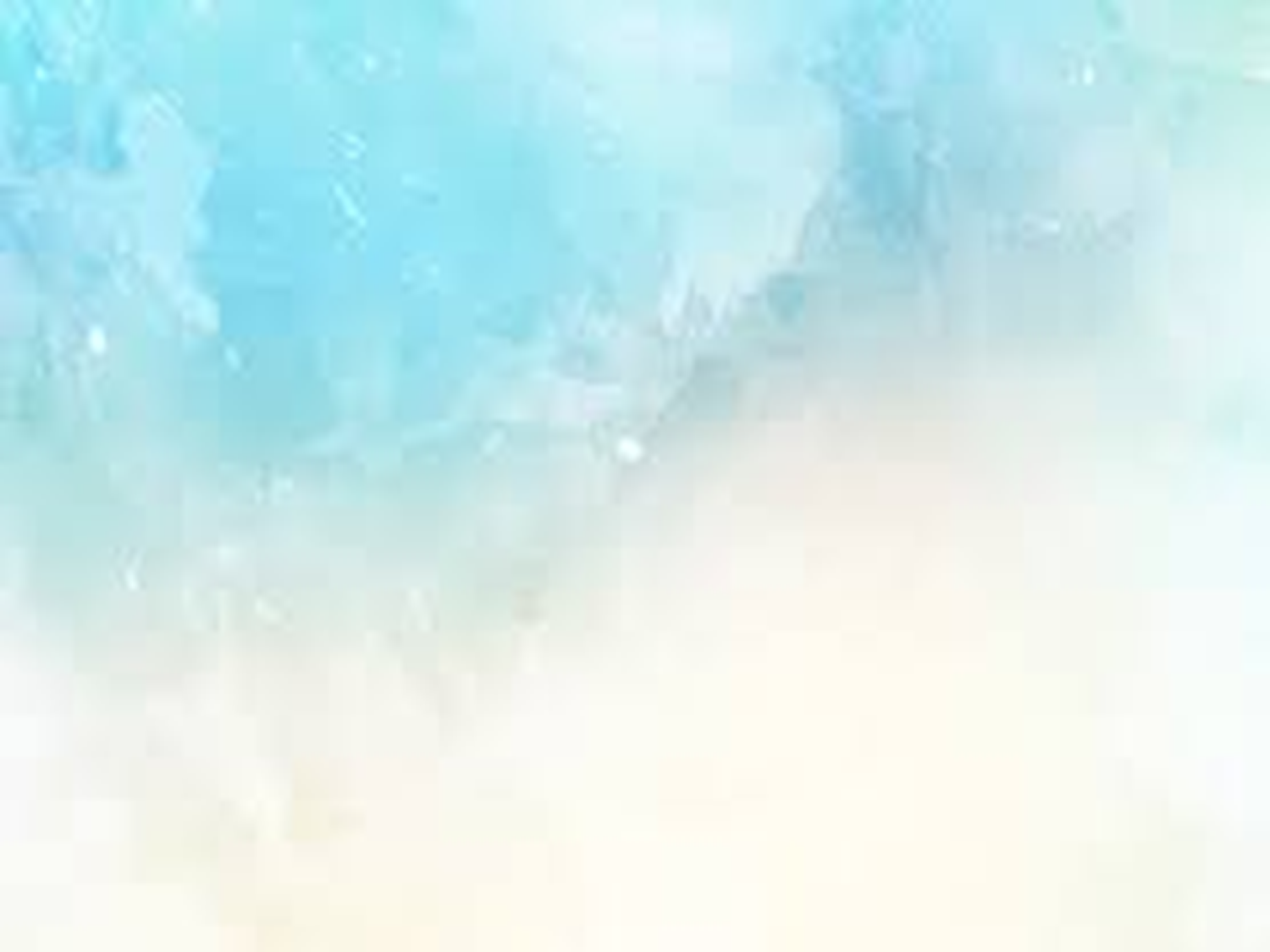 در طبقه فوبیا حیوانات حتما لازم نیست فرد در مواجهه واقعی با حیوان قرار بگیرد. دیدن تصاویر و یا حتی تصور کردن حیوانی که فرد از آن فوبیا دارد نیز موجب واکنش اضطرابی می شود.
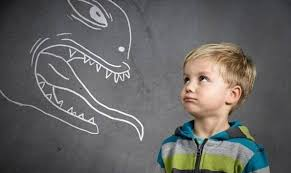 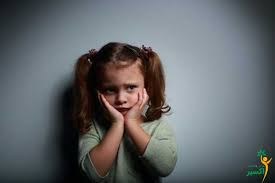 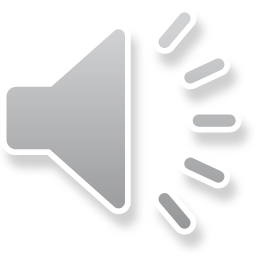 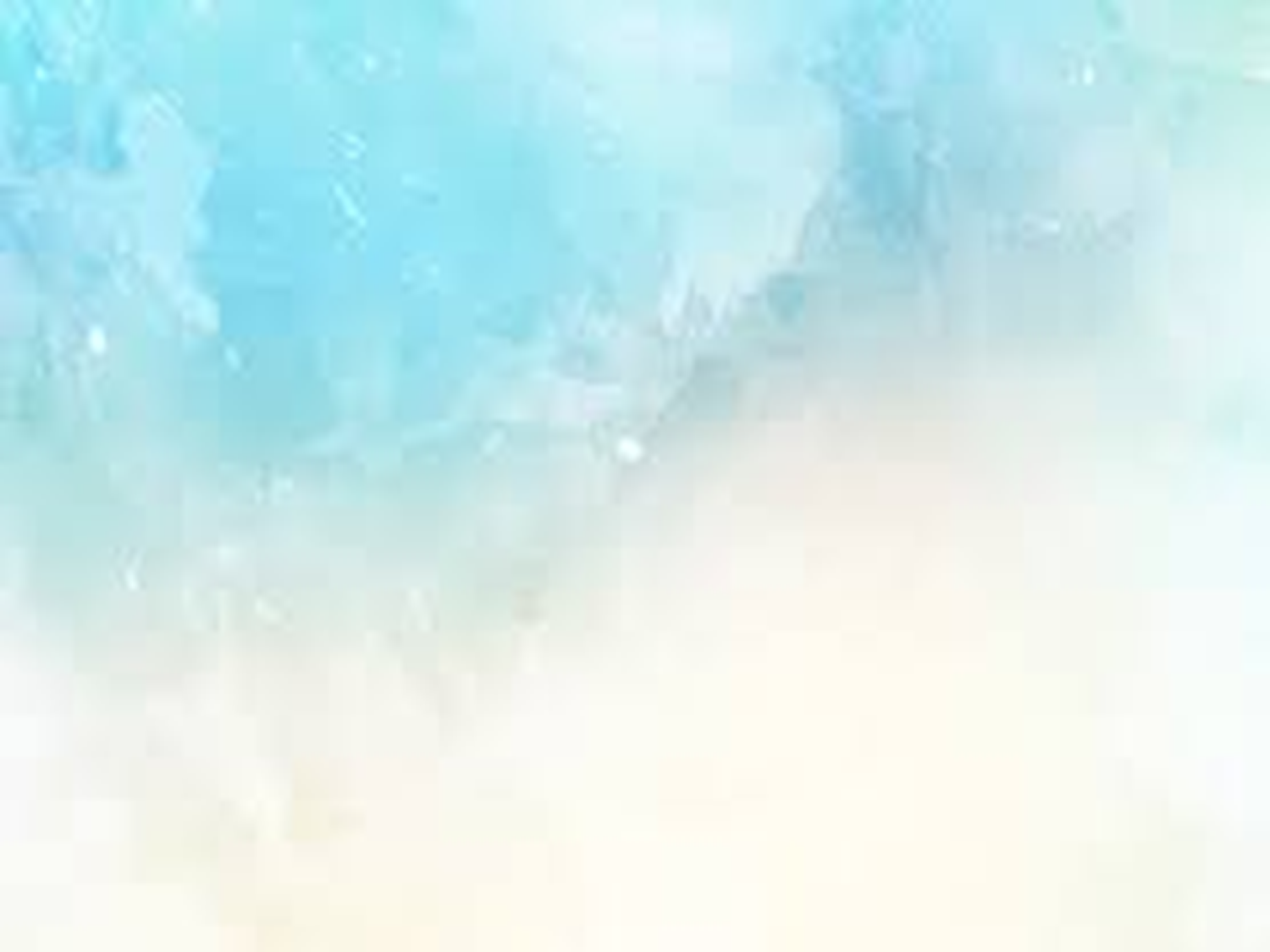 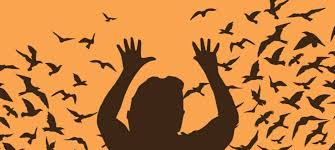 انواع فوبیای حیوانات                                                              
ترس از عنکبوتترس از مارترس از زنبورترس از پرندهترس از موشترس از ماهیترس از سگترس از حشرهترس از گربه                         
ترس از سوسک

از بین این فوبیا ها ترس ازمار، ترس از سگ 
و ترس از عنکبوت شایع ترین آنها هستند
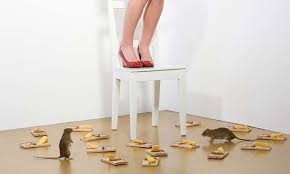 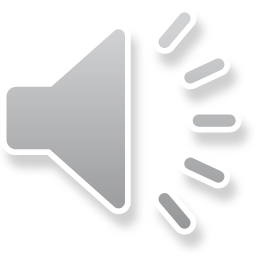 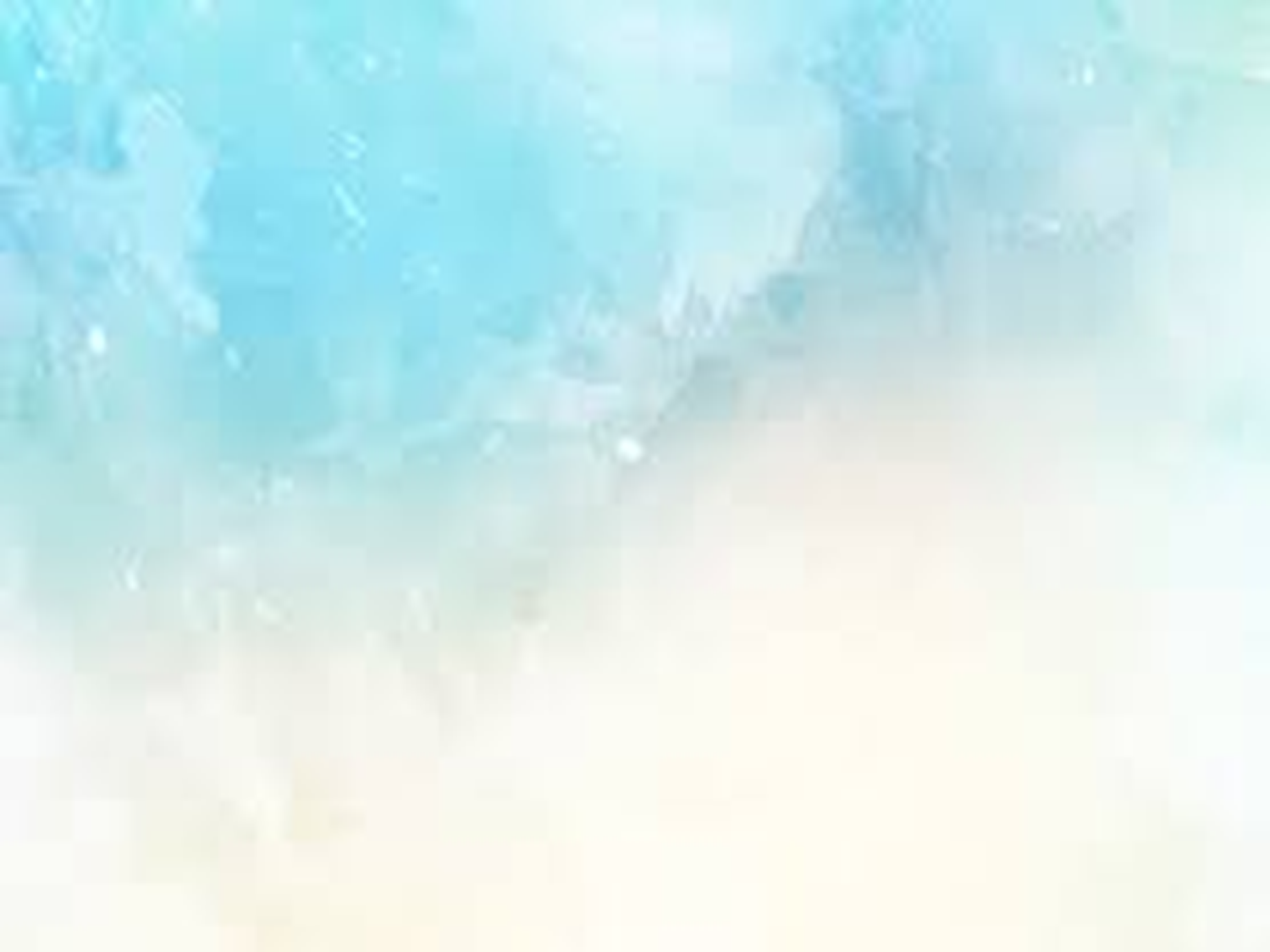 علائم فوبیای حیوانات 
تماس با حیوان یا در برخی موارد فقط در فکر کردن و تصور کردن در مورد حیوان ، ممکن است علائم زیر را ایجاد کند:
 تعریق،لرزیدن،بیش فعالی،تپش قلب و دردهای قفسه سینه،حالت تهوع،سرگیجه، احساس وحشت، دوری شدید از حیوان، دخالت در فعالیتهای عادی به دلیل ترس از حیوان،اضطراب بیش از حد و احساس عذاب
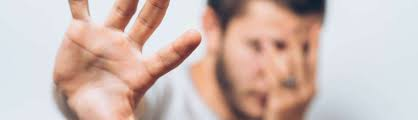 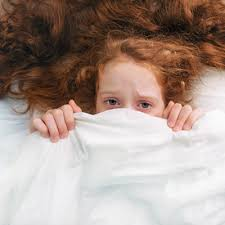 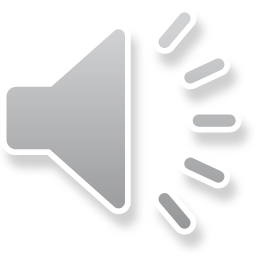 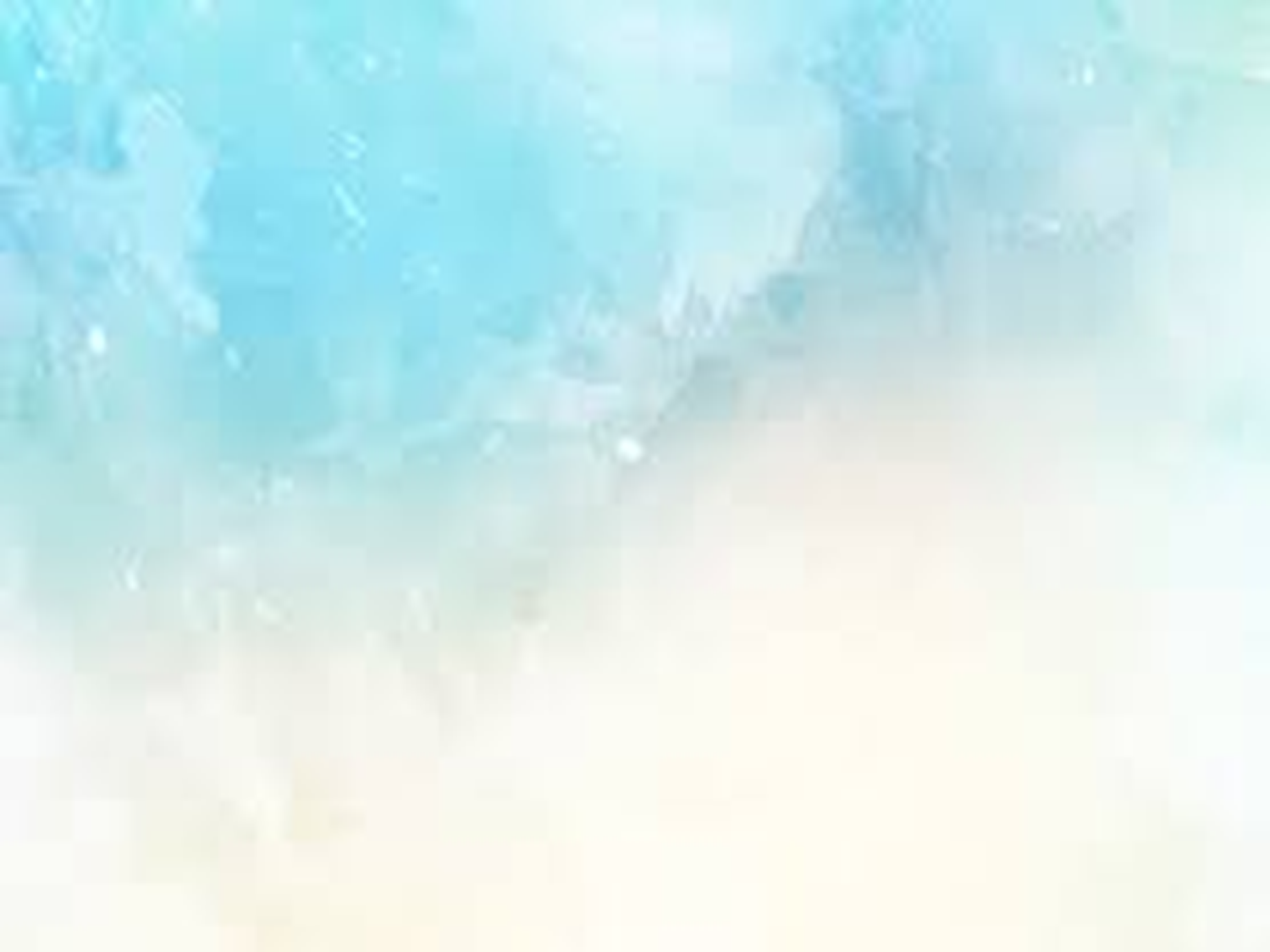 عوامل به وجود آمدن فوبیا حیوانات:
۱-عوامل ژنتیکی و ارثی:
یکی از عواملی که در ایجاد فوبیای حیوانات نقش دارد، ژنتیک و وراثت است. تحقیقات نشان داده است، افرادی که در یکی از بستگان درجه یک آن ها فوبیای حیوانات وجود دارد، احتمال اینکه به فوبیا حیوانات مبتلا شوند، بیشتراست
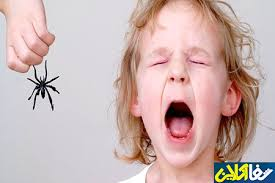 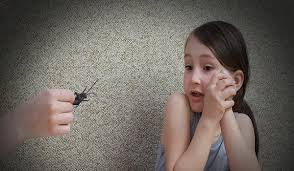 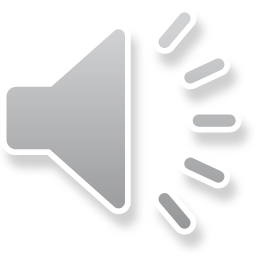 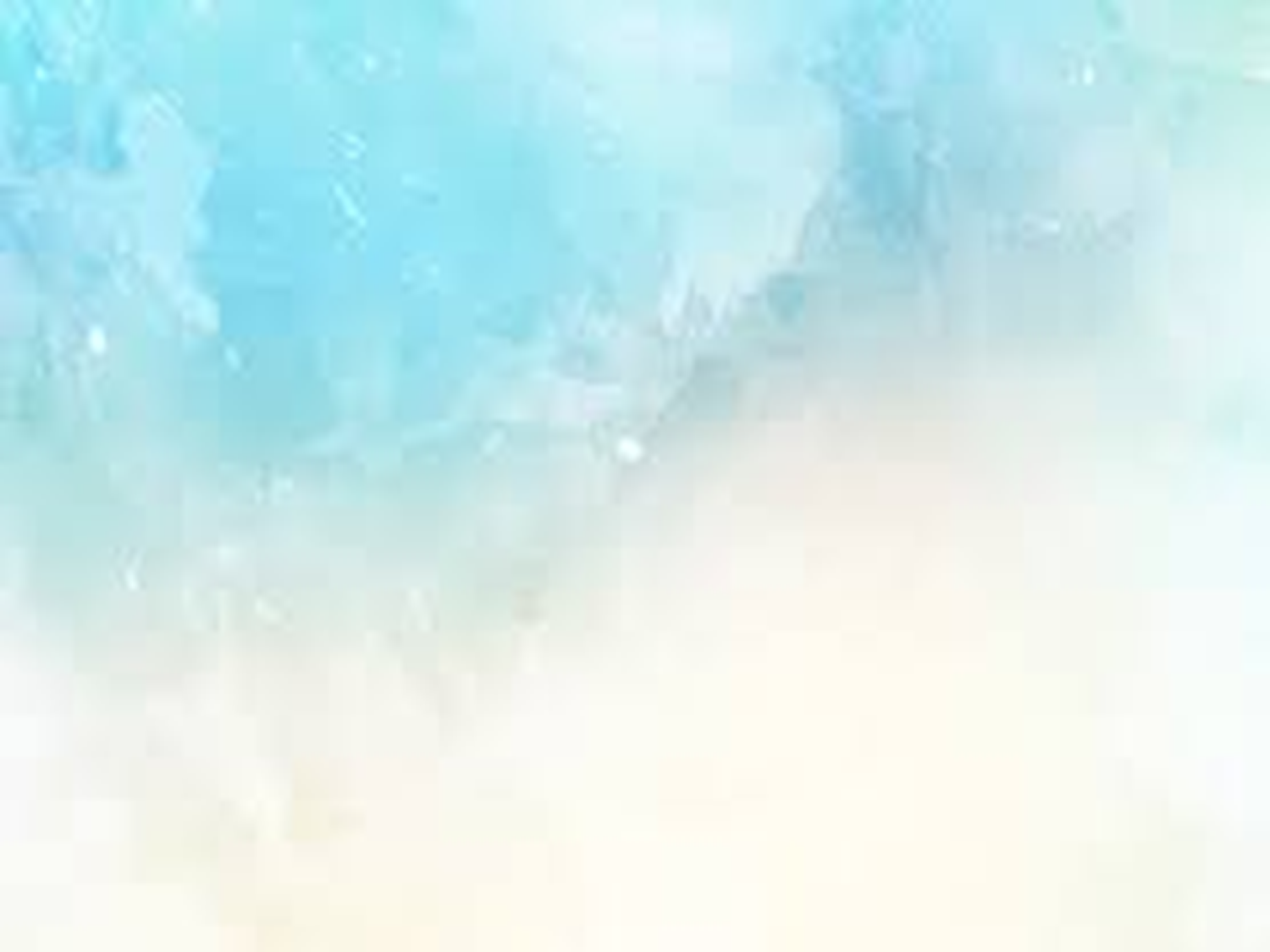 یادگیری مشاهده ایعامل دیگری که ممکن است مسبب ایجاد فوبیا حیوانات باشد، مشاهده فوبیا در افراد نزدیک خانواده است. اگر کودکی شاهد ترس والدین یا یکی از اعضای خانواده تان از حیوانی خاص باشد، احتمال بیشتری وجود دارد که در معرض ابتلا به فوبیای حیوانات قرار بگیرد .
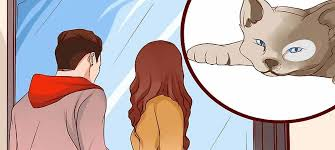 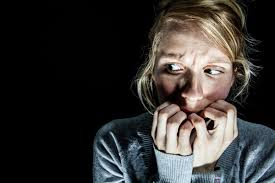 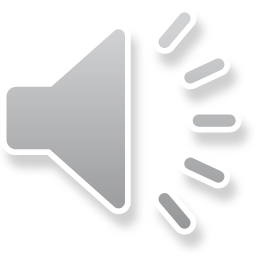 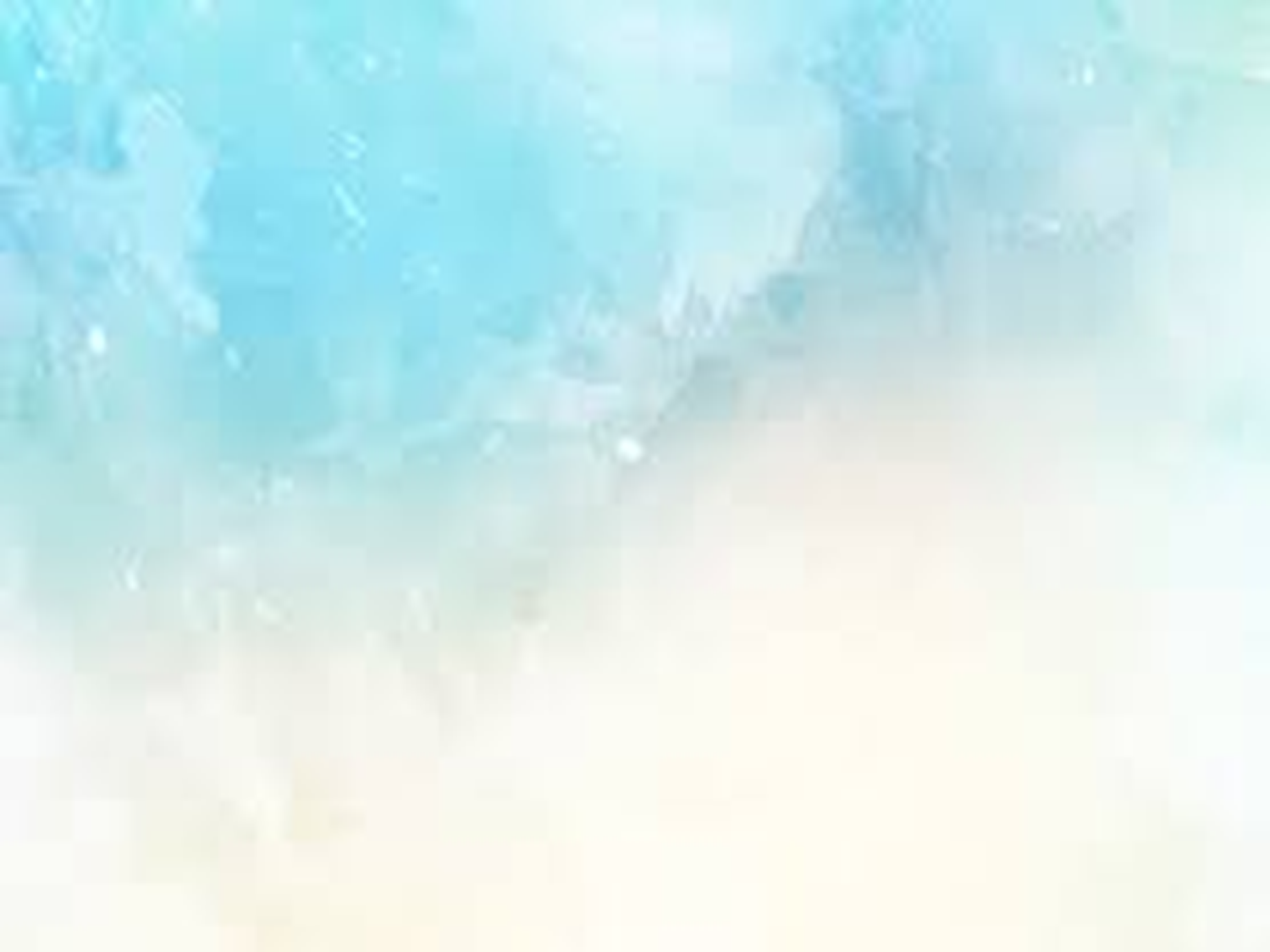 تجربیات تلخ دوران کودکیدر بسیاری از موارد نیز تجربه ترسناک در دوران ابتدایی زندگی عامل ایجاد فوبیا است.اگر در کودکی مورد حمله حیوانی خاص قرار گرفته باشید، یا به هر دلیل از آن حیوان ترسیده باشید، این تجربه کودکی می تواند عاملی برای ابتلابه فوبیای حیوانات باشد
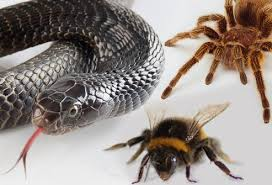 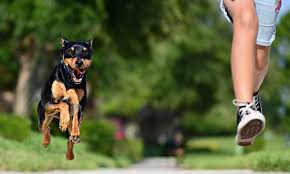 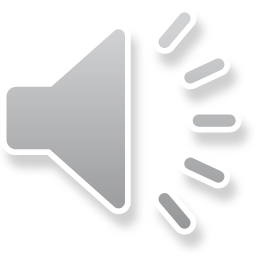 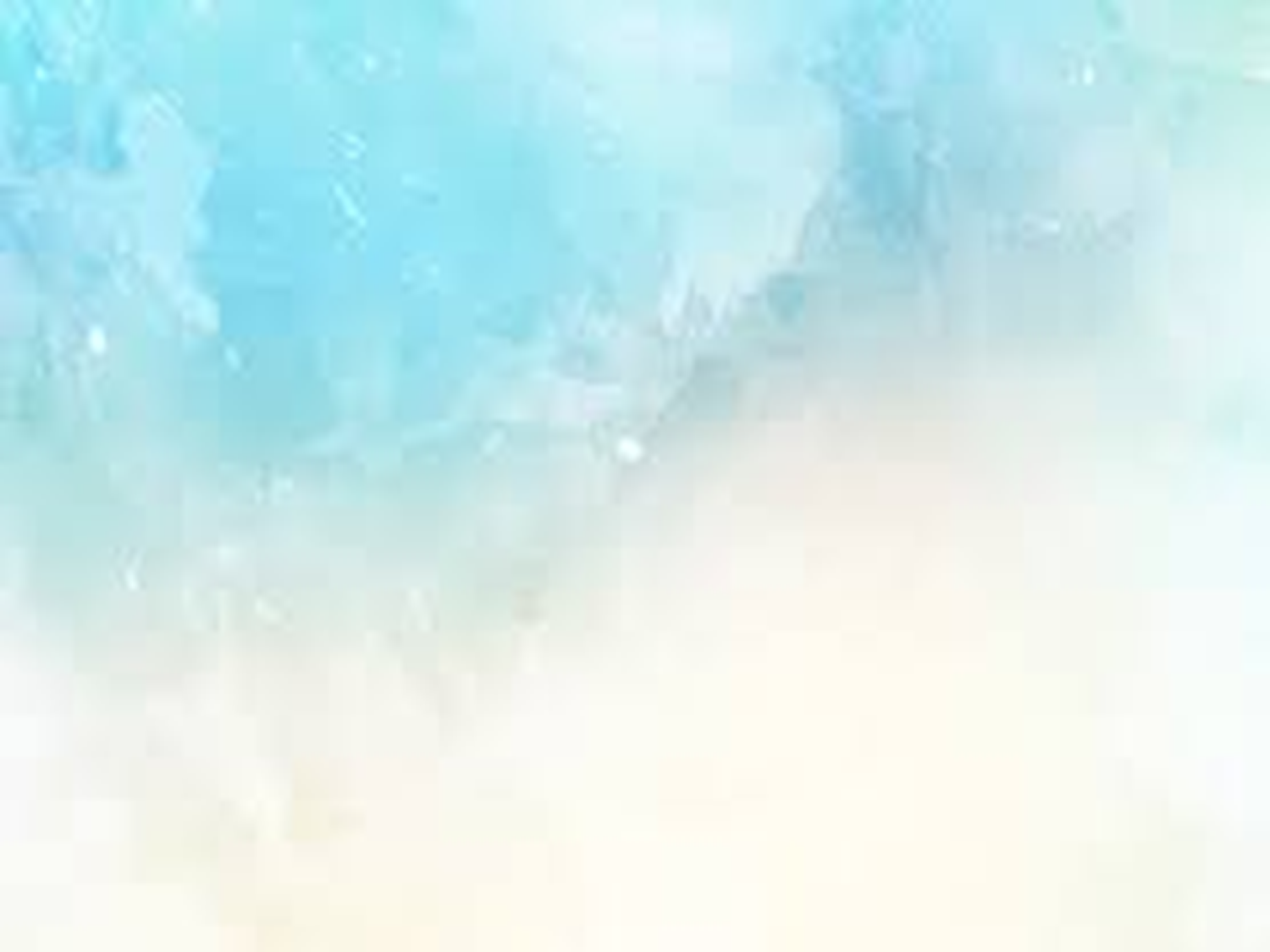 درمان فوبیای حیوانات 
آموزش آرامش : 
از آنجا که افراد مبتلا به فوبیا می توانند به راحتی از لحاظ عاطفی دچار اختلال  شوند ، در هنگام حضور حیوان، کمک گرفتن از ابزارهایی برای تأثیر مثبت بر سطح برانگیختگی اضطراب می تواند موثر باشد
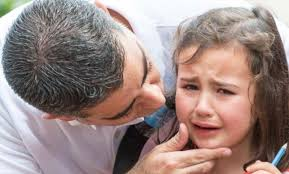 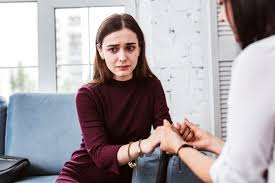 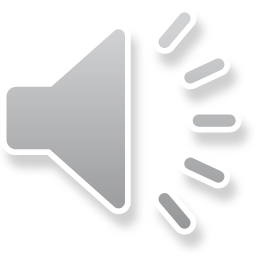 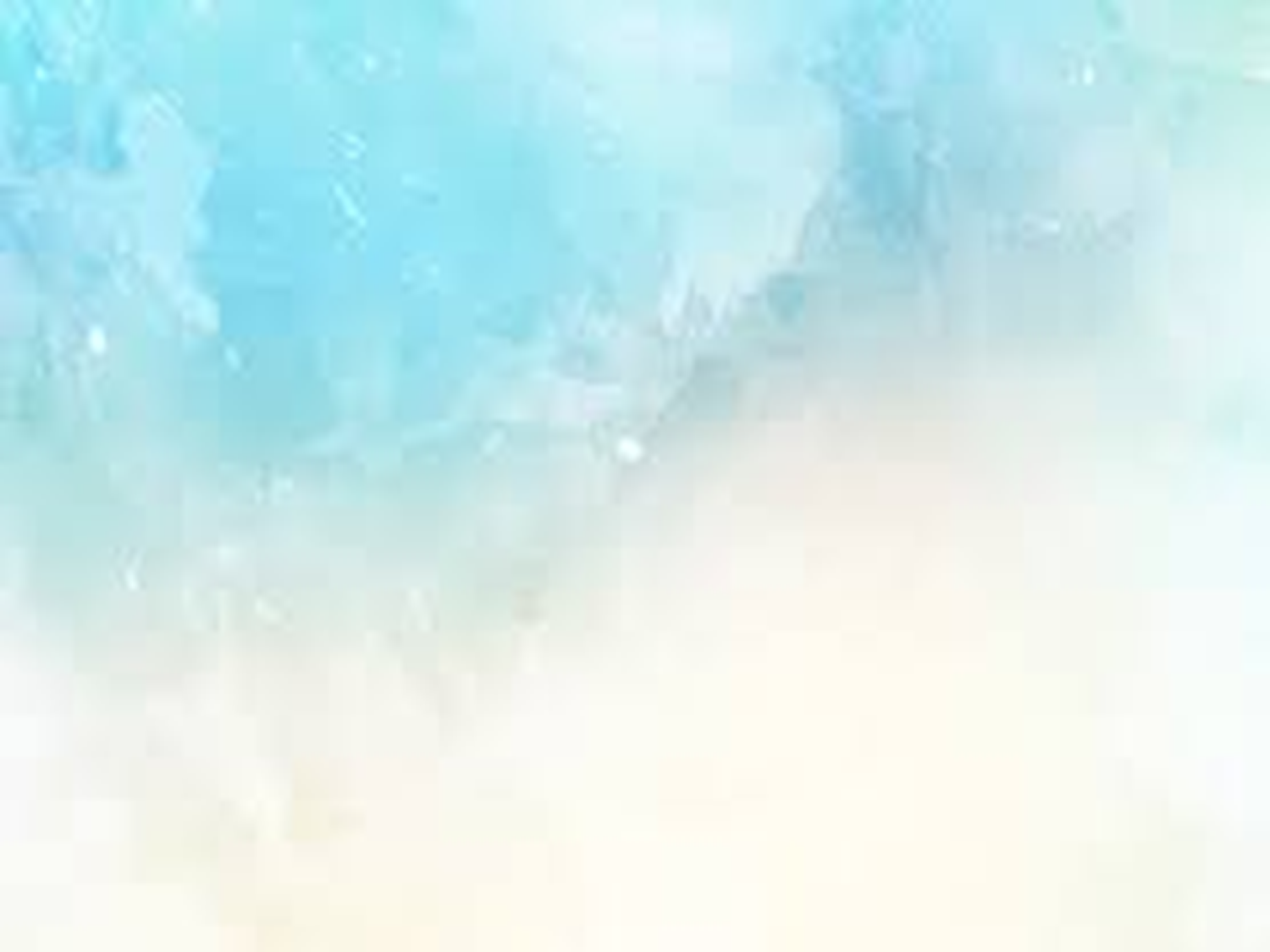 تجدید ساختار شناختی : 
تغییر ساختار شناختی ابزاری است که به افراد کمک می کند الگوهای فکری که باعث ایجاد احساسات قوی می شوند، را شناسایی کنند و یاد بگیرند که در مورد چیزهای دیگر فکر کنند.
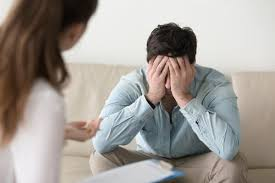 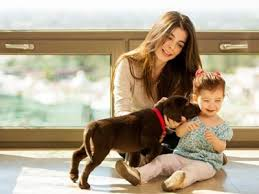 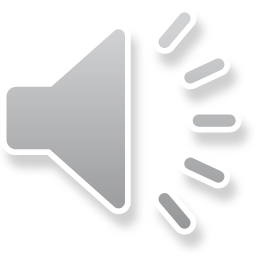 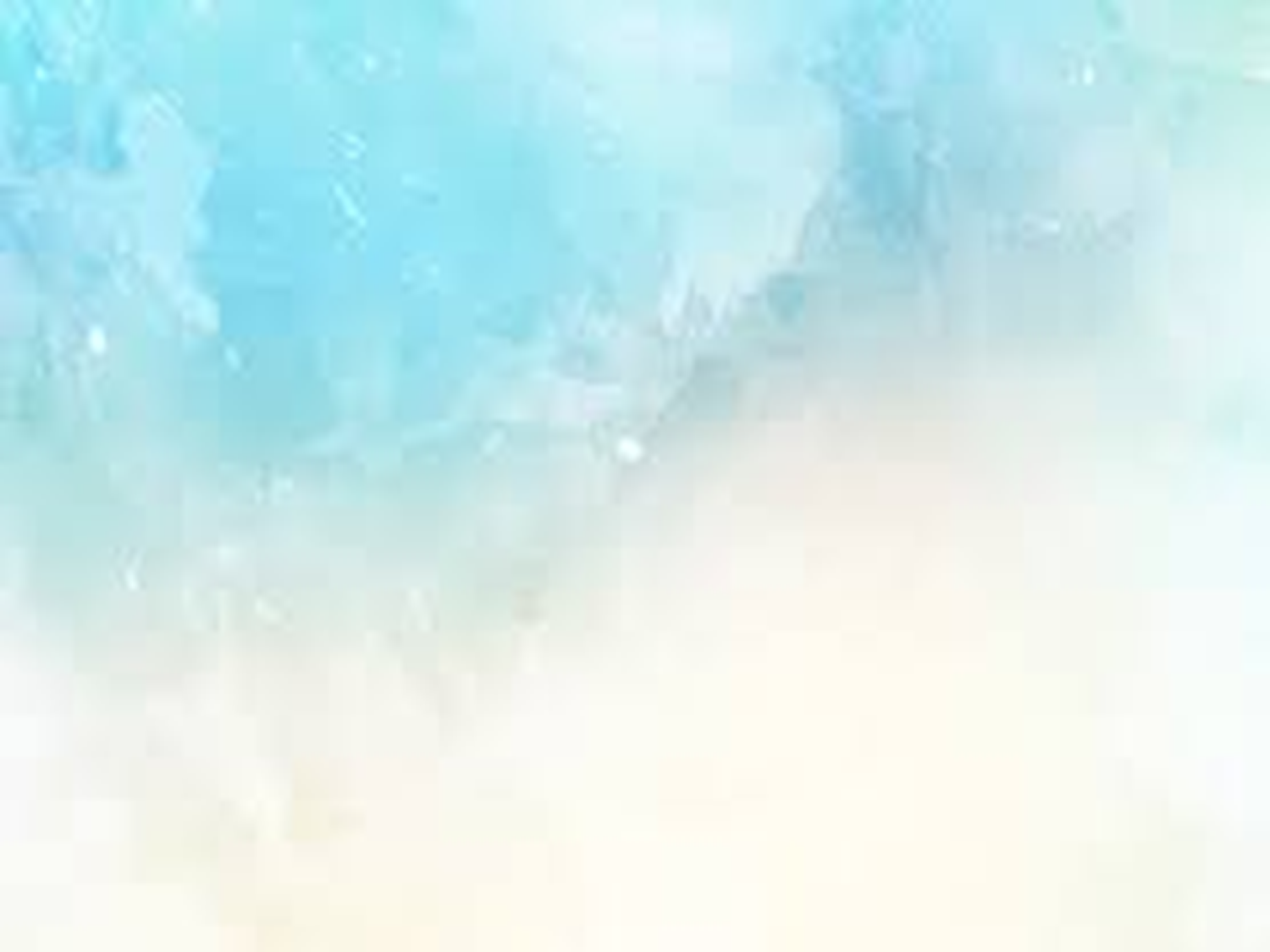 قرار گرفتن در معرض حیوانات:
در ابتدای امر با عکس های حیوان مورد نظر، پس از آن با عروسک حیوان، پس از آن با نوع کوچک و بی آزار حیوان انجام می شود و به مرور در فضایی که سطح اضطراب توسط مشاور روانشناس فرد کنترل میشود، با خود حیوان مواجه میشوند
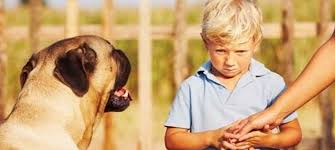 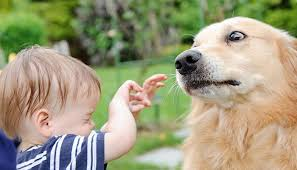 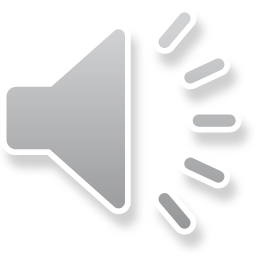 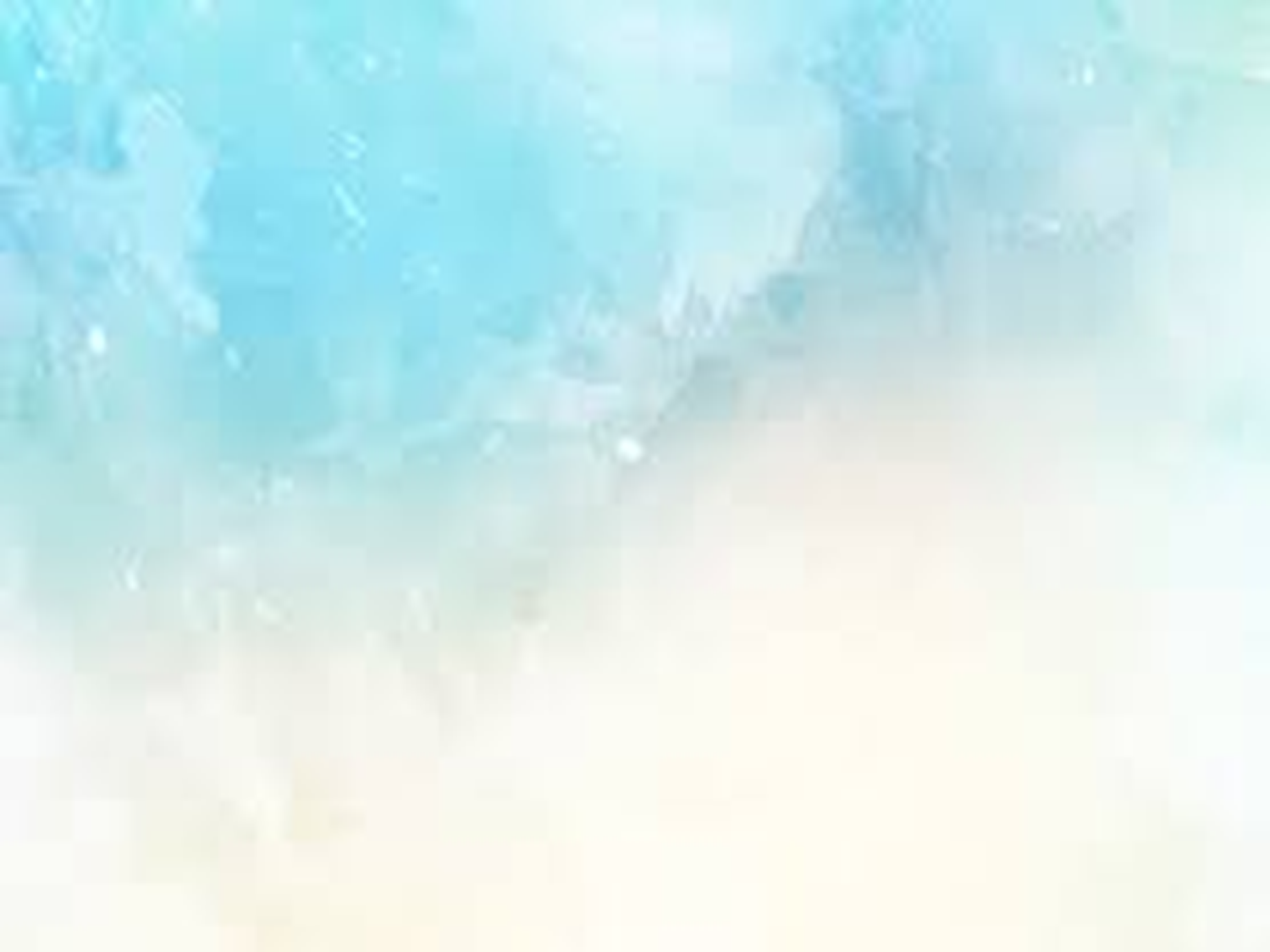 فوبیا حیوانات بیشتر دامن گیر جه کسانی می شوند ؟
فوبیاهای حیوانات معمولا بین سنین 5 تا 9 سال رخ داده وغالبا دوام کوتاهی دارند به نظر  می رسد زنان بیشتر از مردان به انواع فوبیا دچار می شوند
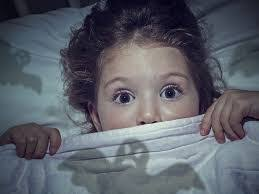 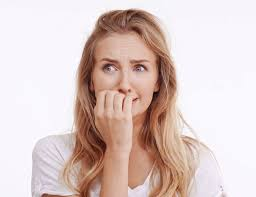 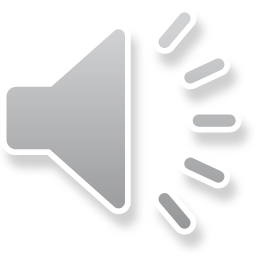 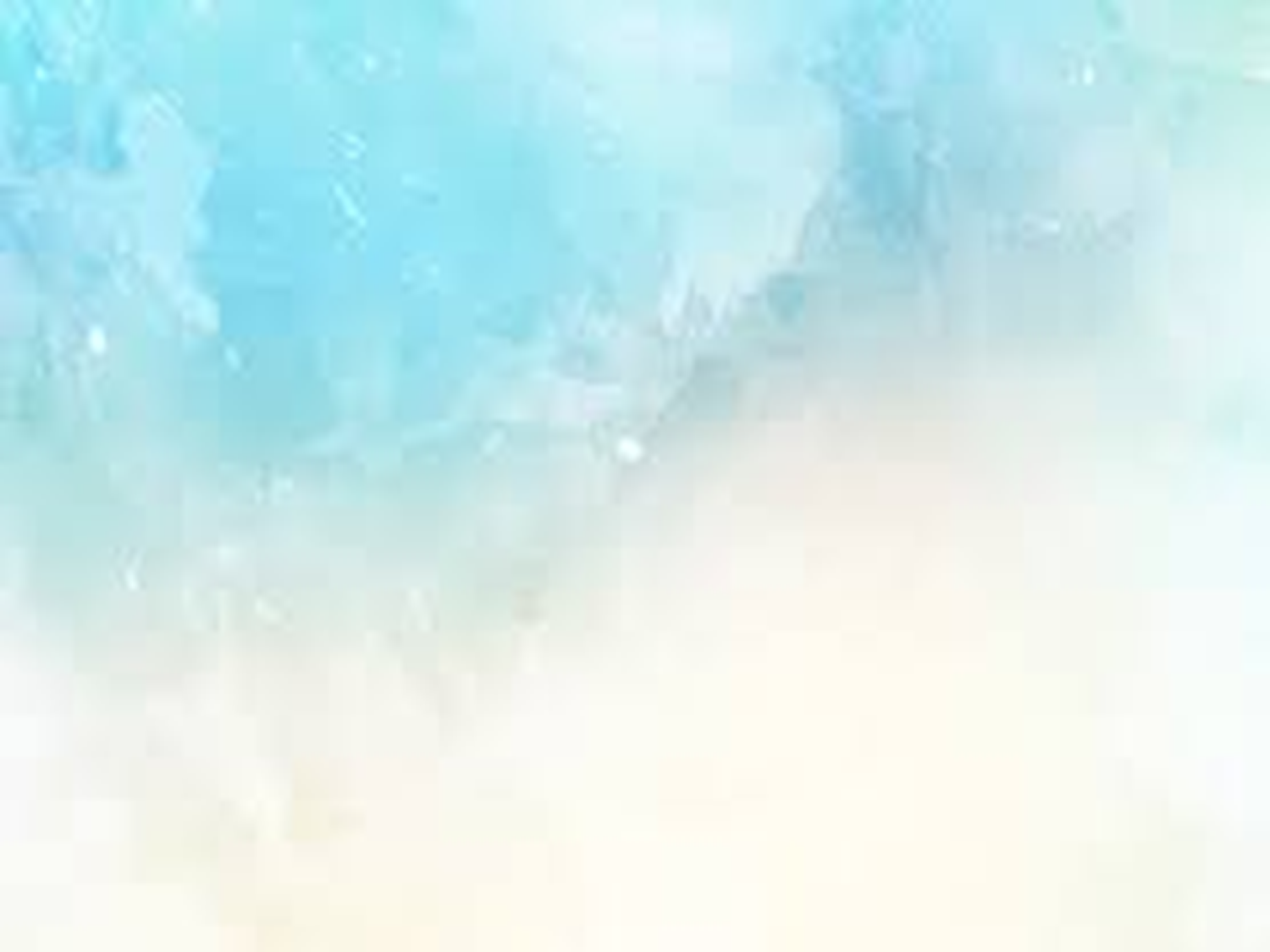 ممنون از توجه تان
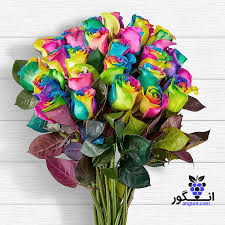 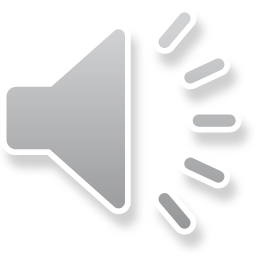